ESA Space Debris Mitigation Requirements and compliance verification guidelines for the protection of dark and quiet skies
Beatriz Jilete and Jan Siminski
ESA Space Debris Office
10/10/2024
Space Debris Mitigation: History
1990s: 	First draft of Space Debris Mitigation Standards, Guidelines and handbooks 	issued by national and international organizations and space agencies
1993:	Inter-Agency Debris Coordination Committee (IADC) established
2002:	First “IADC Space Debris Mitigation Guidelines” published by IADC (updated in 2007)
2007:	United Nations (UN) “Space Debris Mitigation Guidelines of the Committee on the 	Peaceful Uses of Outer Space – 22/12/2007” approved by 63 Member Nations
2010:	First edition of the International Organization for Standardization (ISO) standard 	ISO 24113:2010 – Space Systems – Space Debris Mitigation Requirements published
2011-2019:	Standards/guidelines updates
2023:	ESA ”Zero Debris” approach -> ESSB-ST-U-007 ESA Space Debris Mitigation requirements baseline standard
2024: 	ESSB-HB-U-002 ESA Handbook (end of 2024)
Zero Debris: Technical Requirements
Guarantee successful disposal
Improve orbital clearance
Avoid in-orbit collisions
Applicable orbits
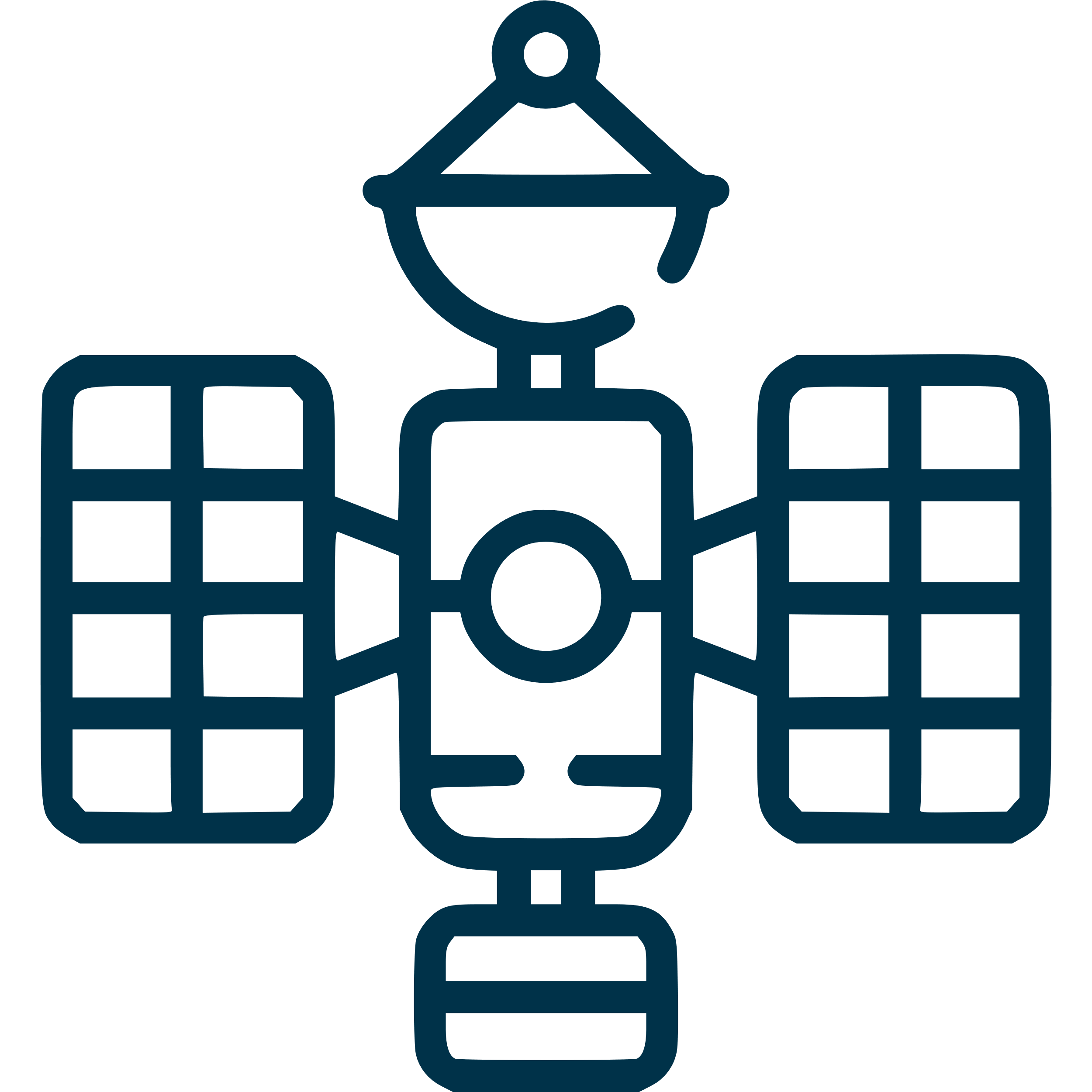 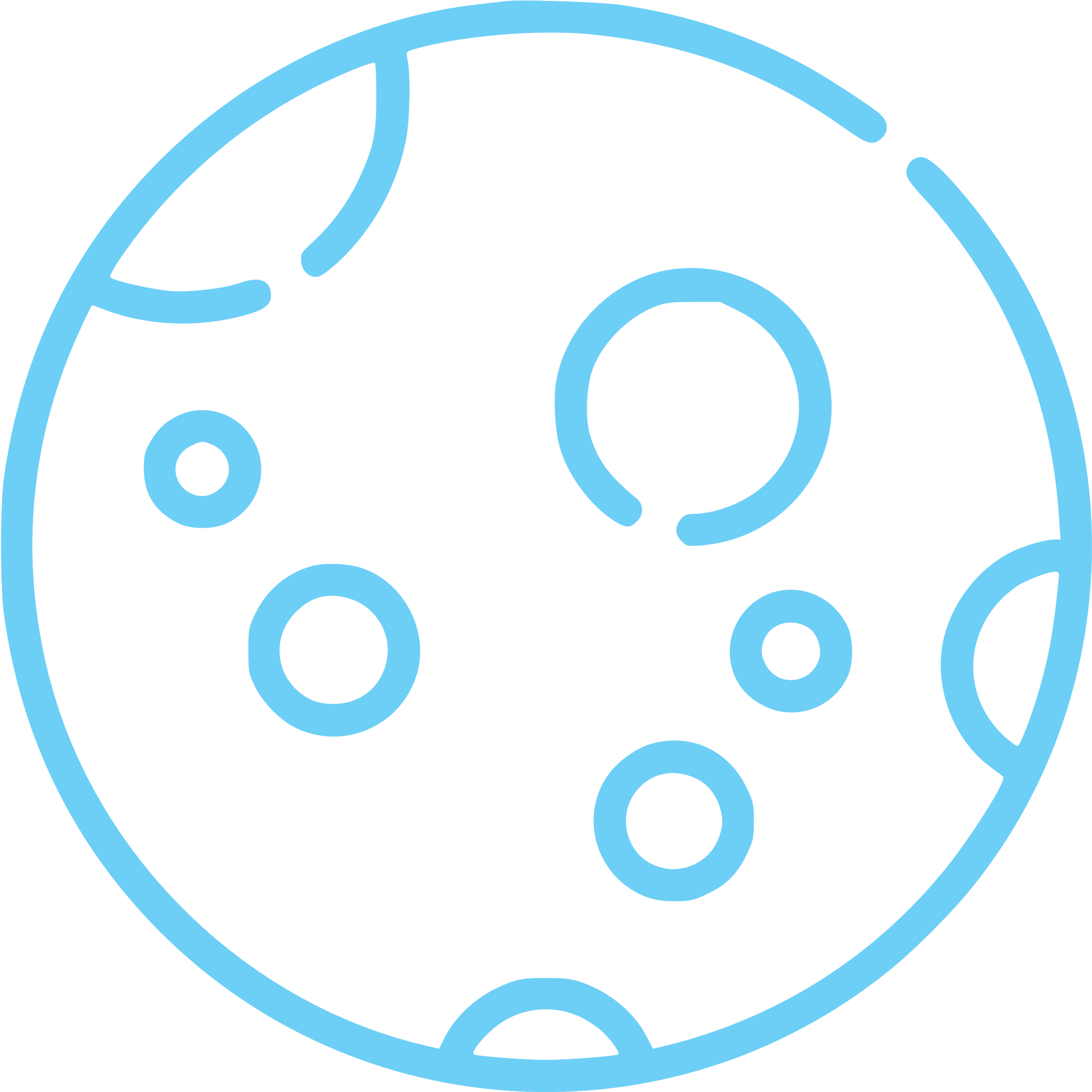 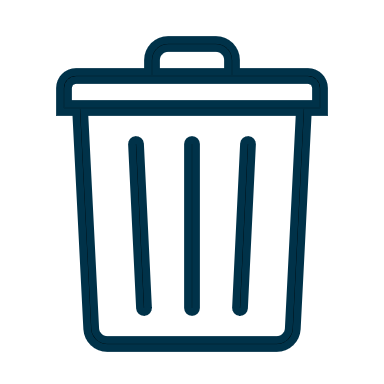 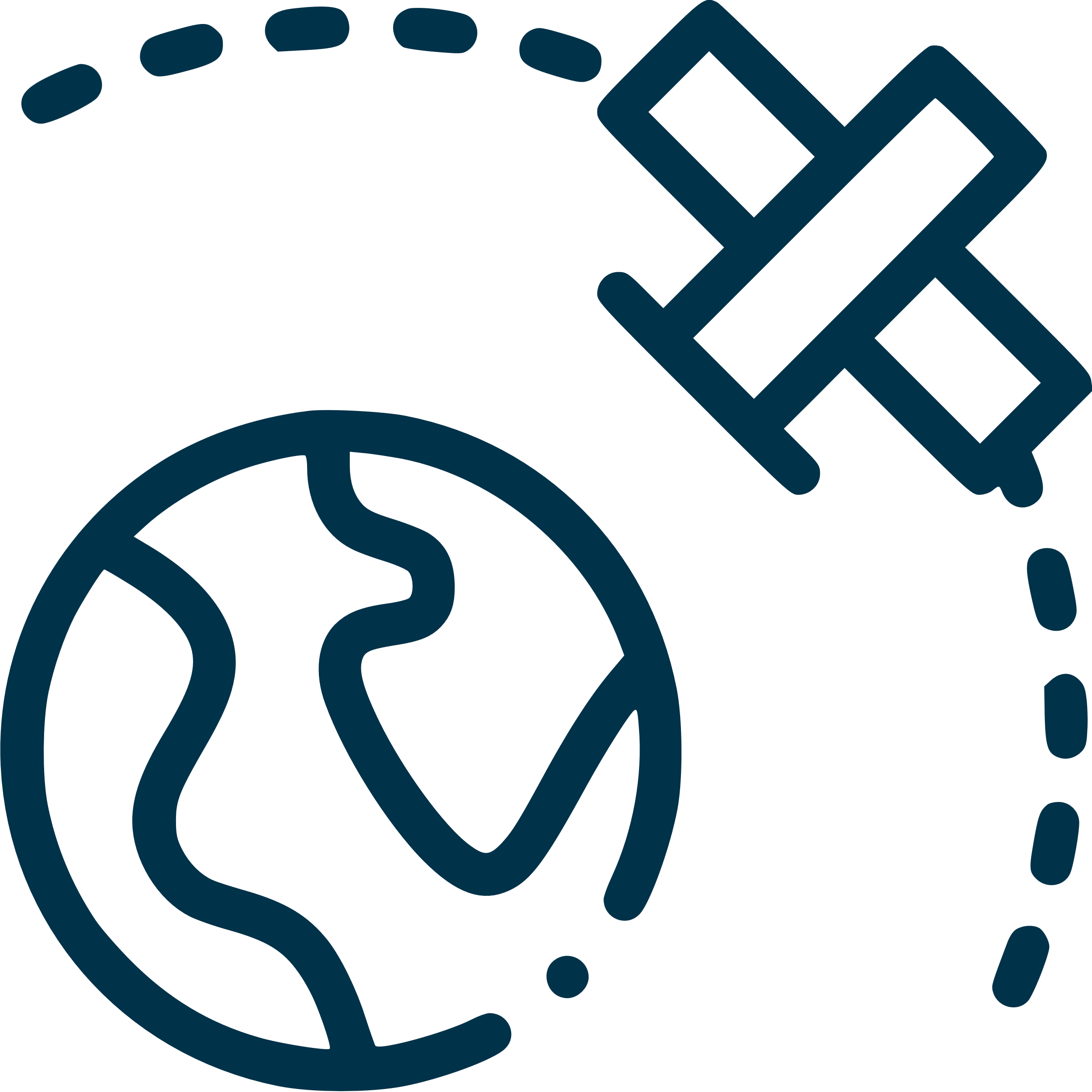 Limit on-ground casualty risk
Avoid internal break-ups
No intentional release of space debris
Guarantee dark and quiet skies
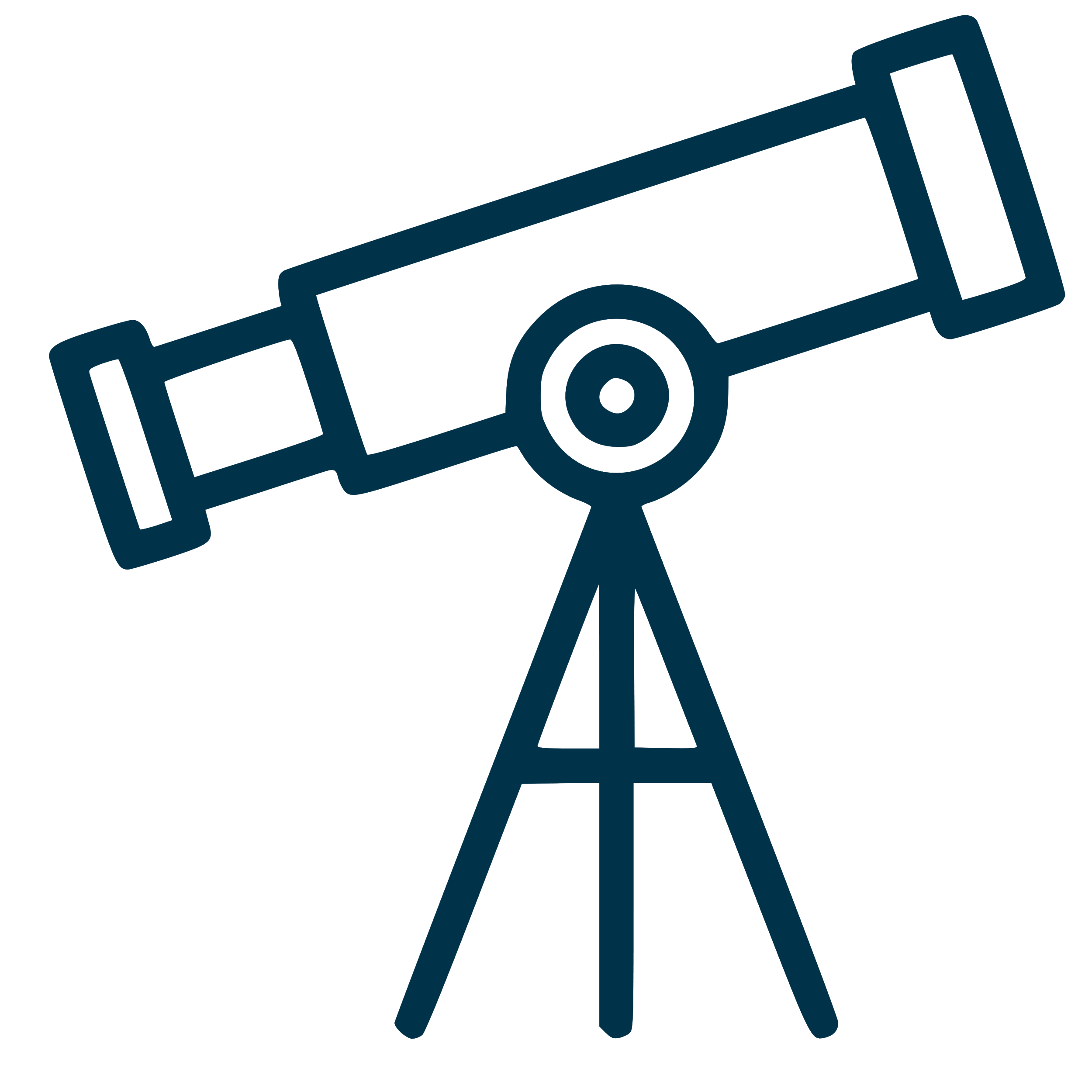 Assessment and mitigate impacts on ground astronomy
ESA SDM requirements and compliance assessment guidelines – dark and quiet skies
ESA SDM requirements and compliance assessment guidelines – dark skies
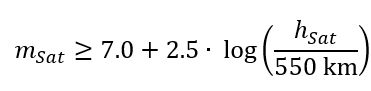 For Satellite Constellations -> aggregated effects into account
Mitigation measures – dark skies
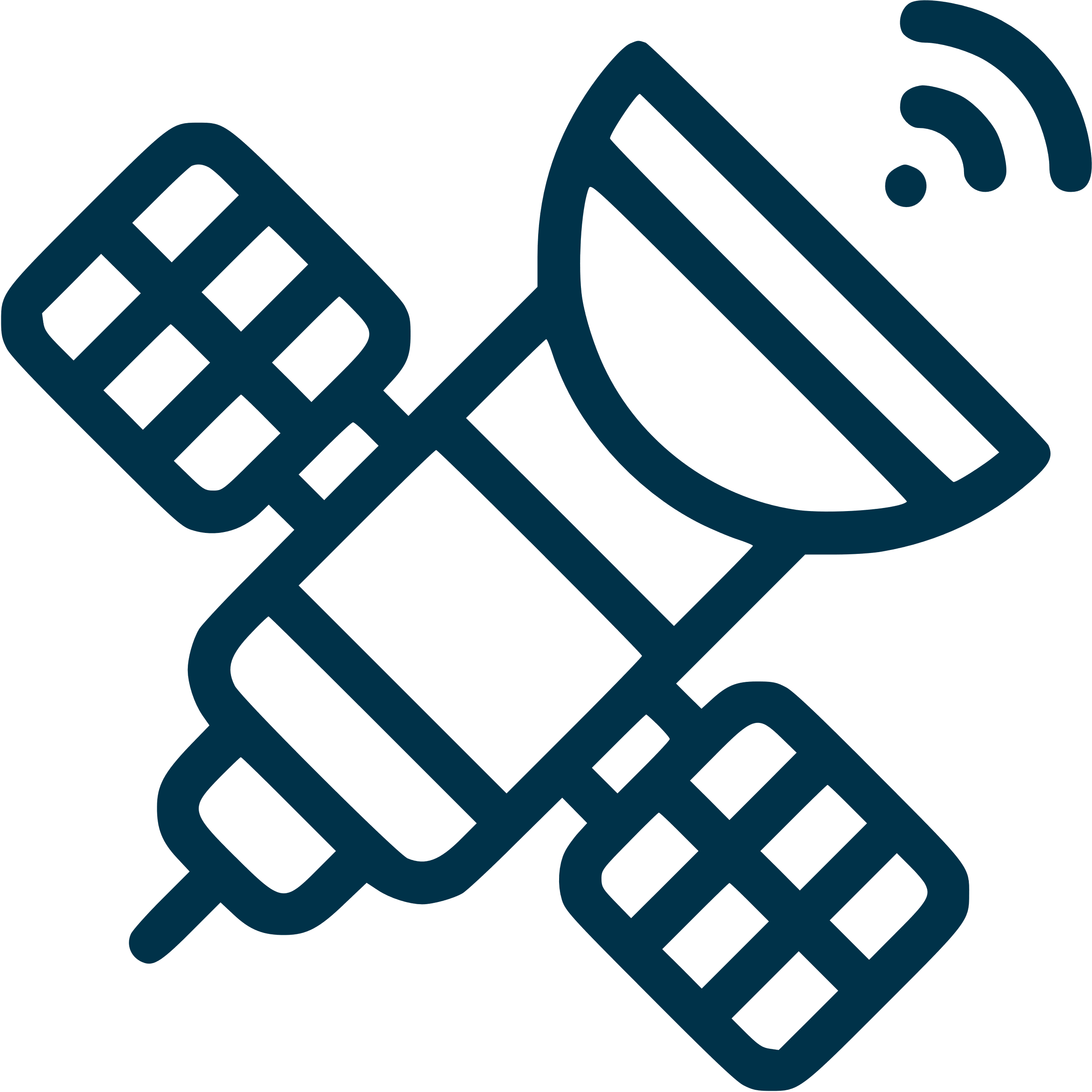 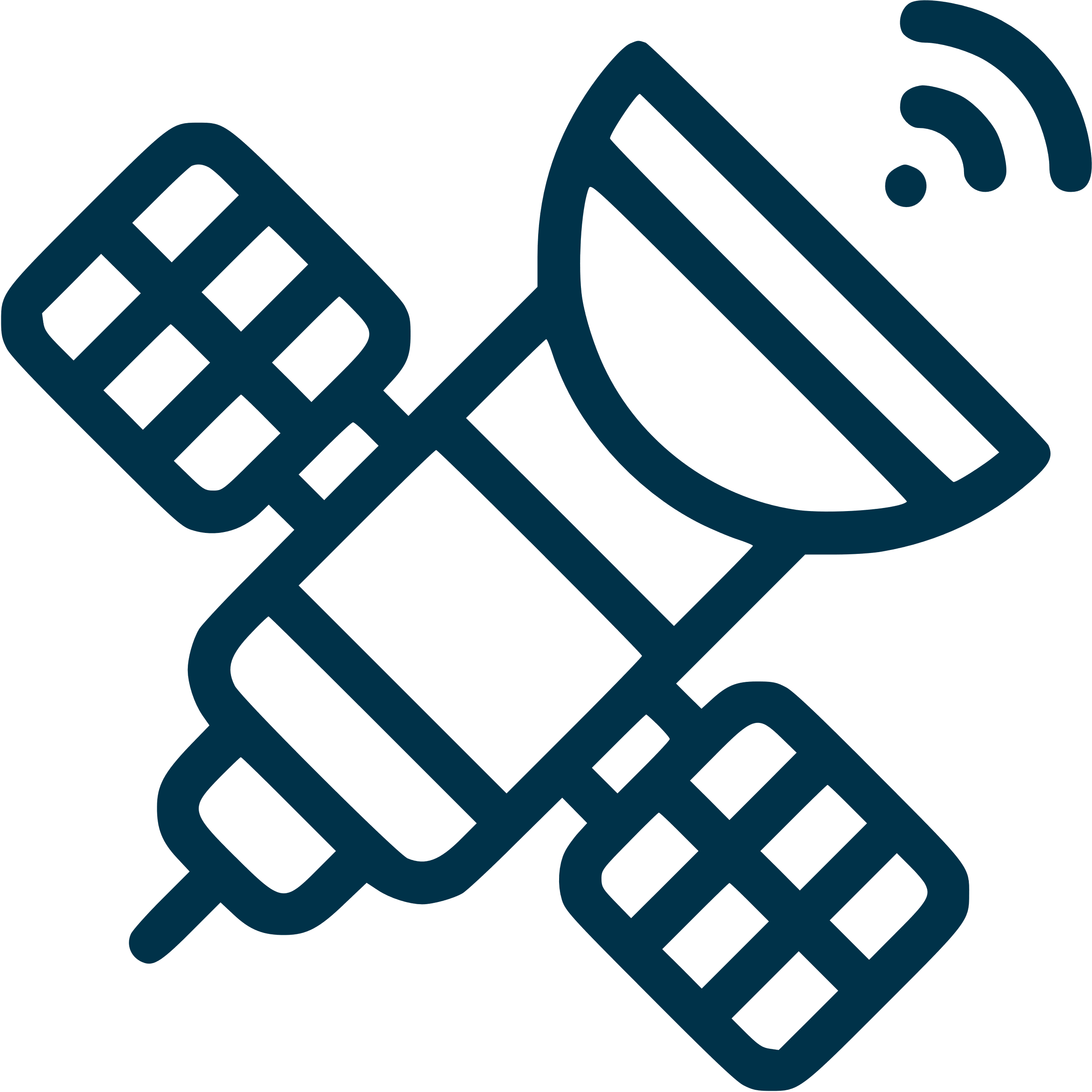 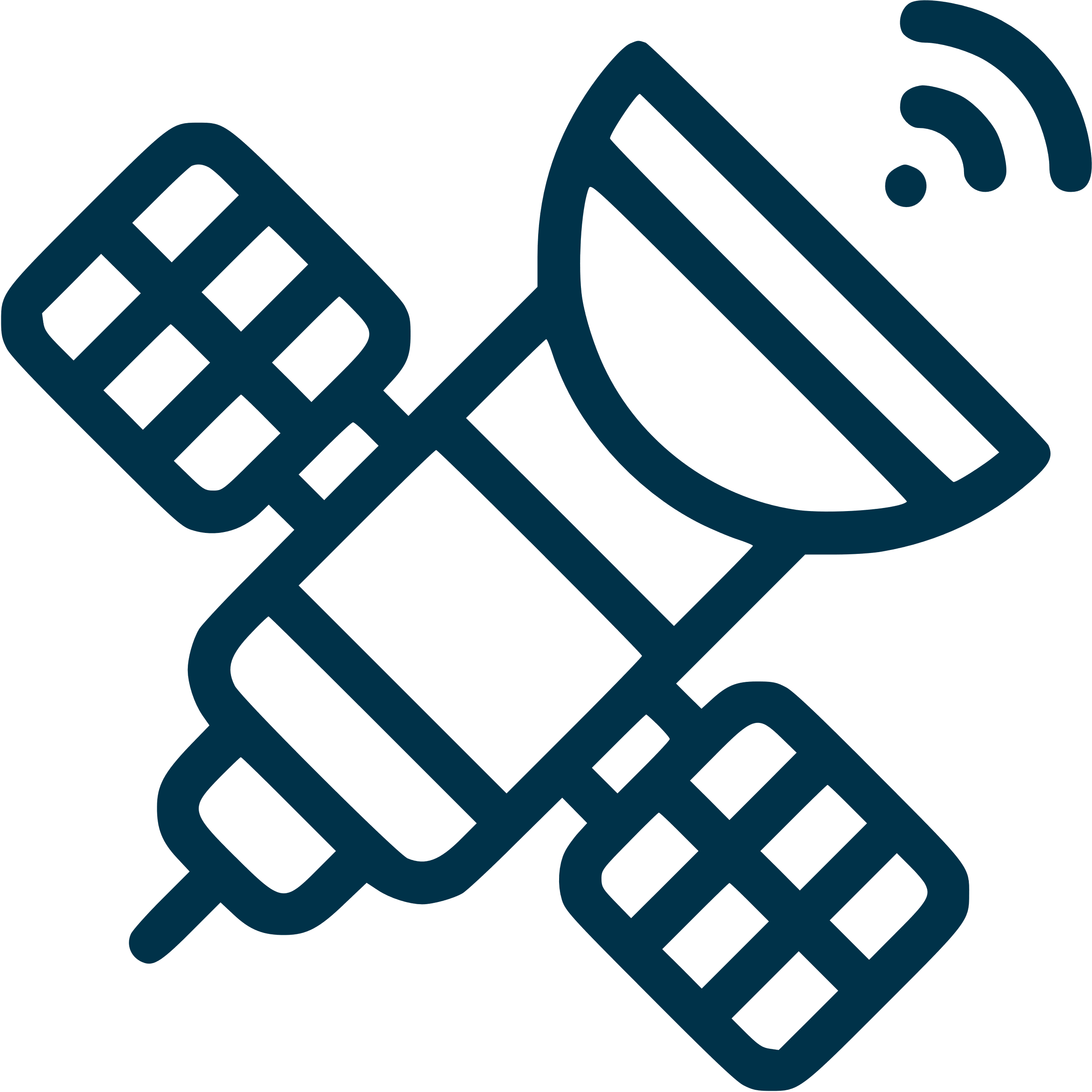 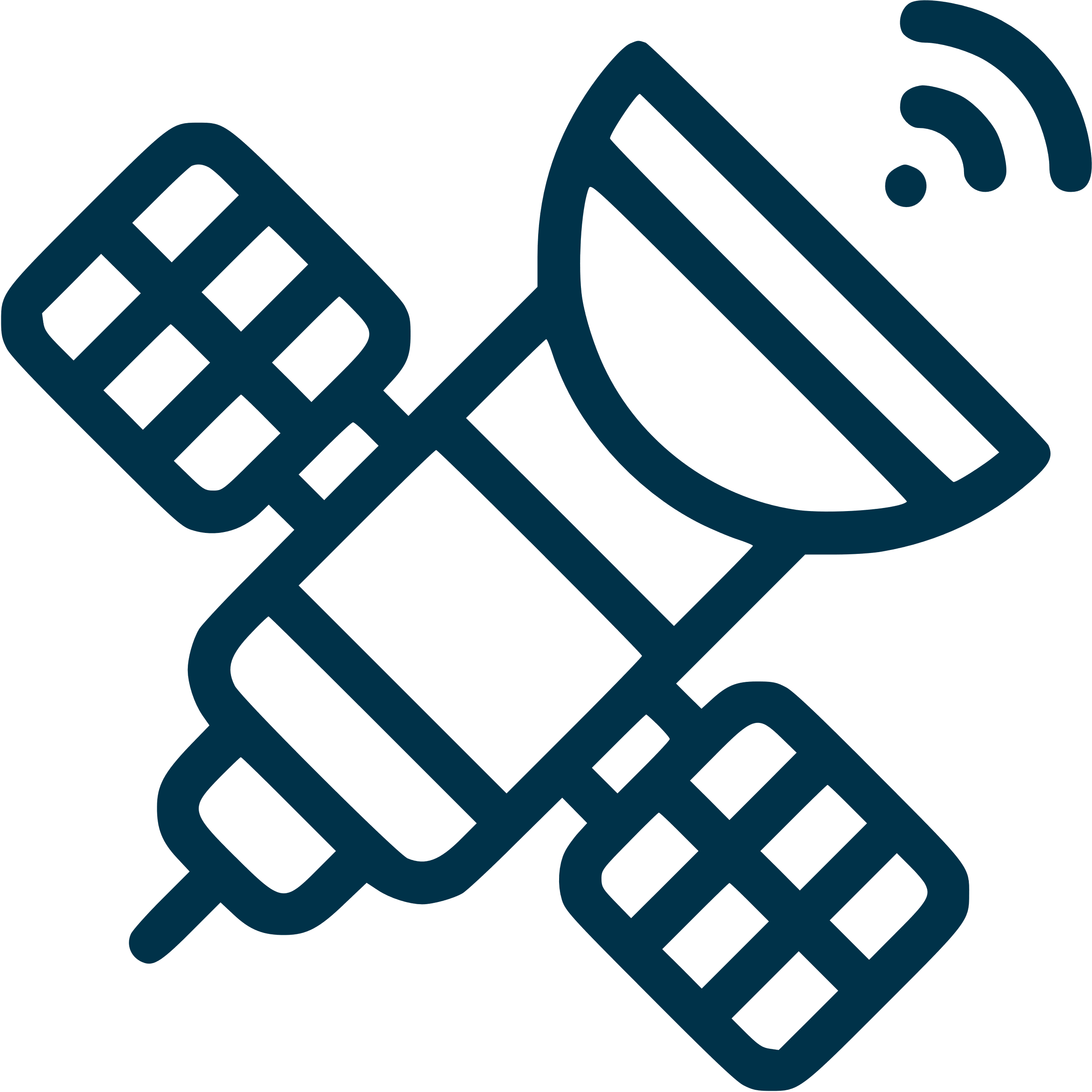 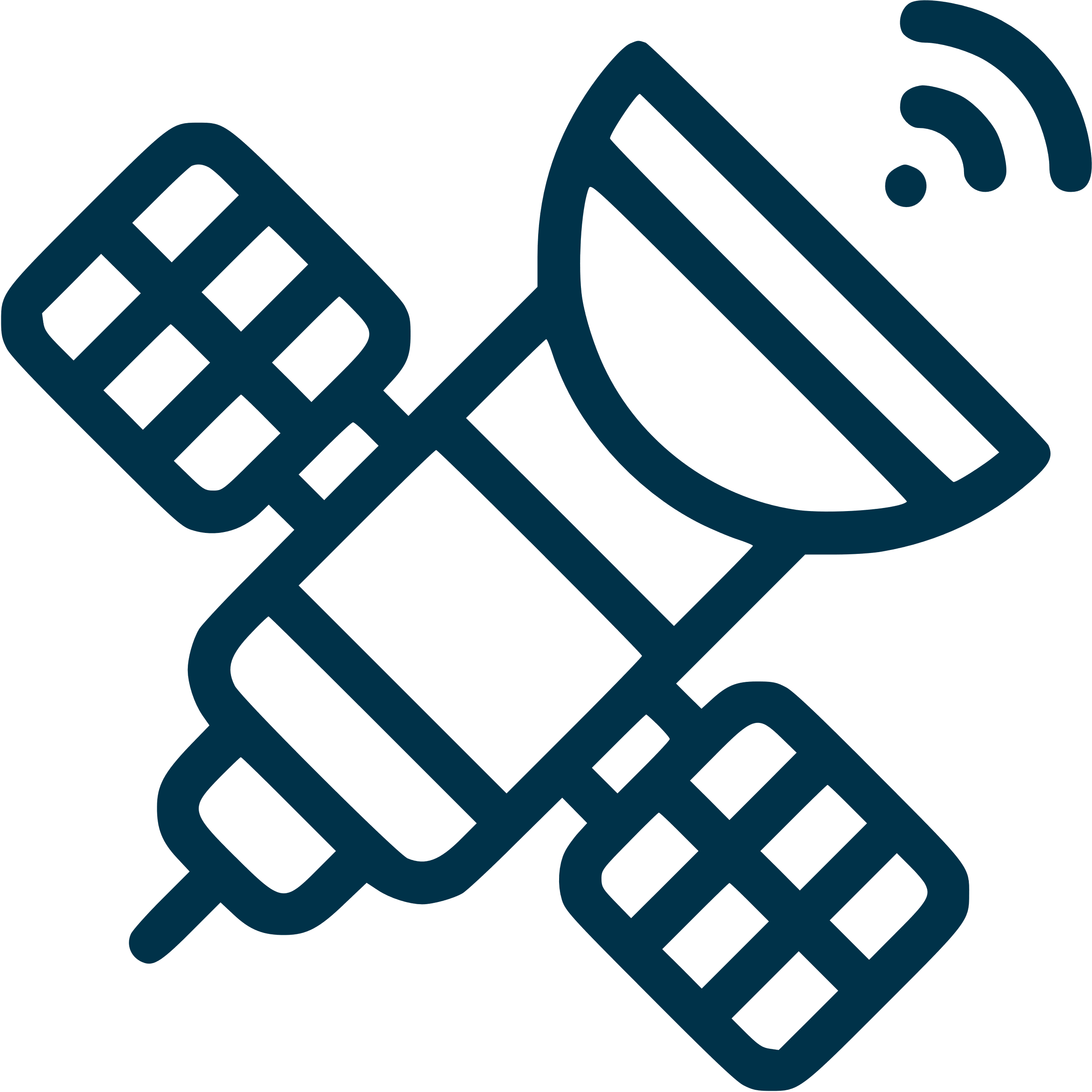 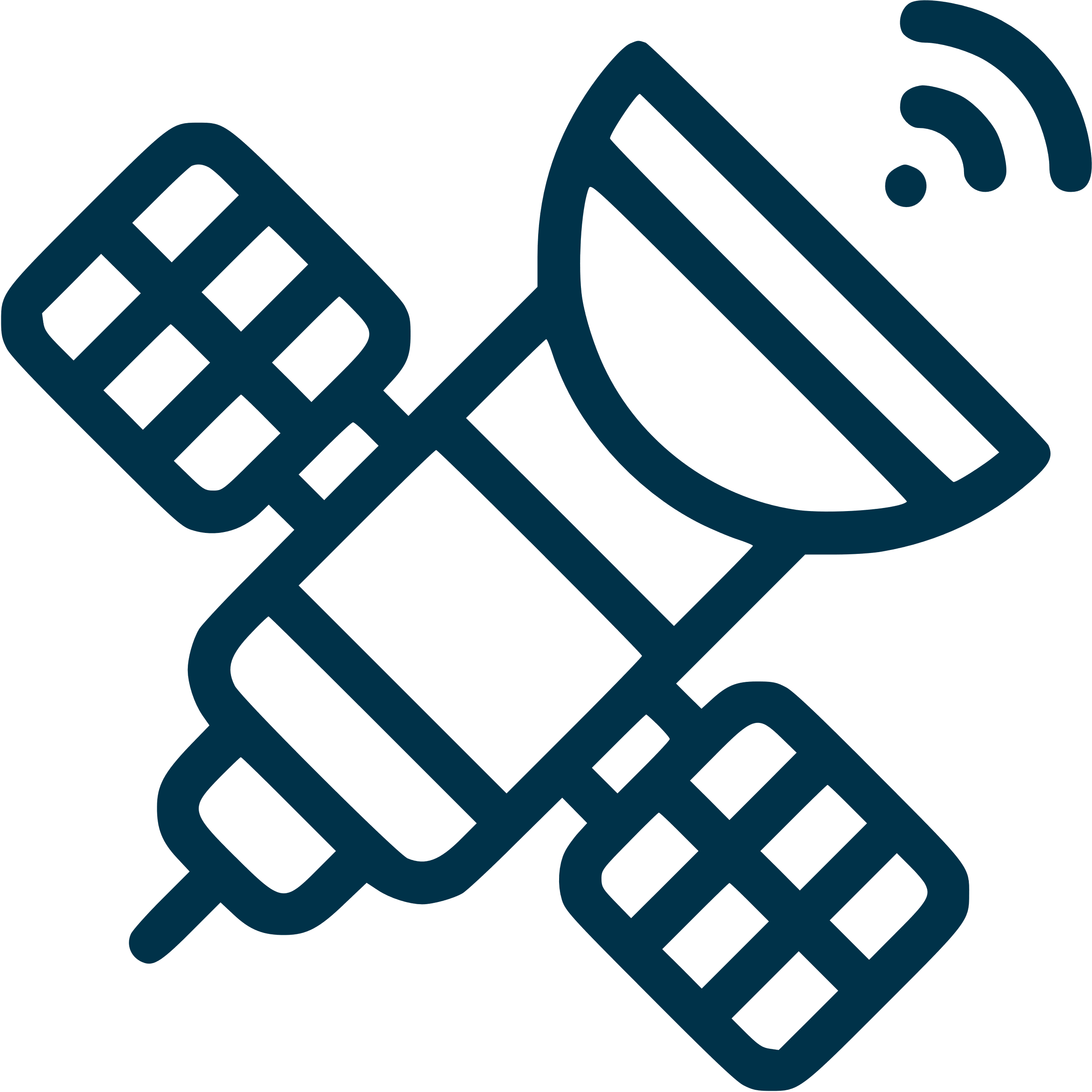 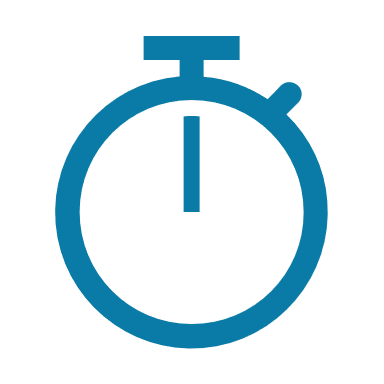 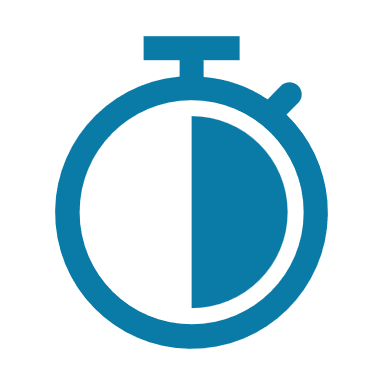 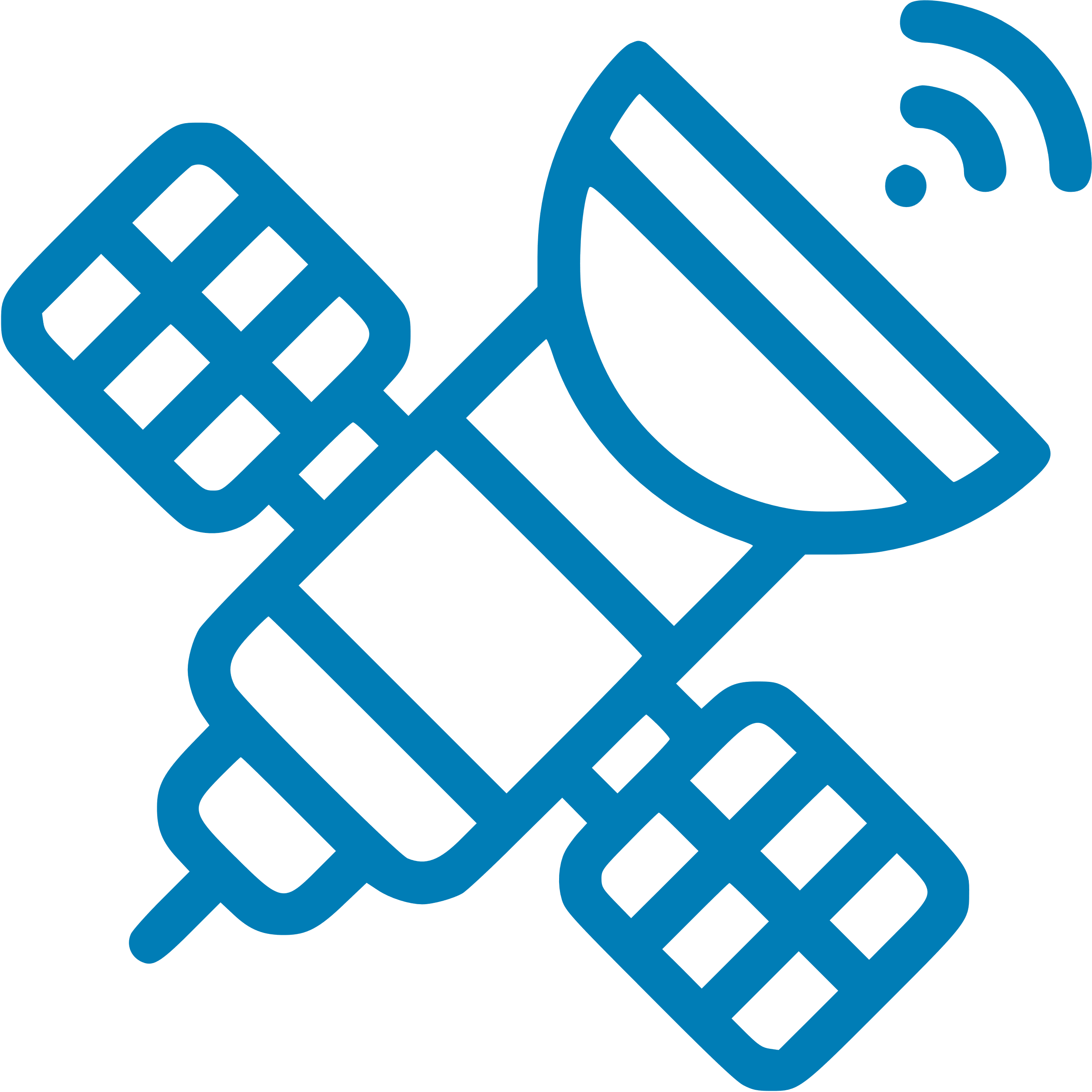 ESA SDM requirements and compliance assessment guidelines – quiet skies
Mitigation measures – quiet skies
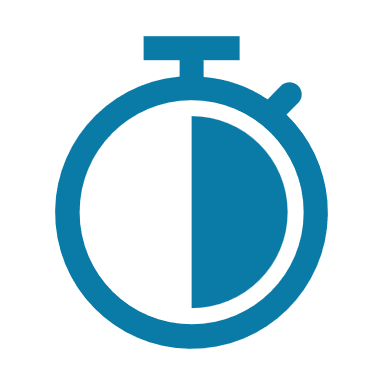 Early during design phases (B-C)
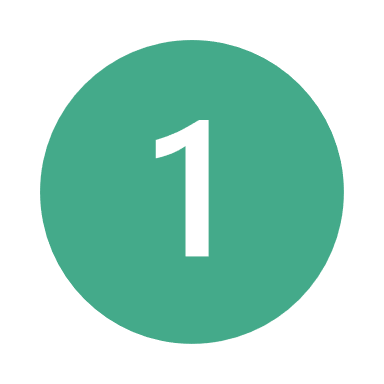 Special operational modes to include in CONOPS that could impact RQZ
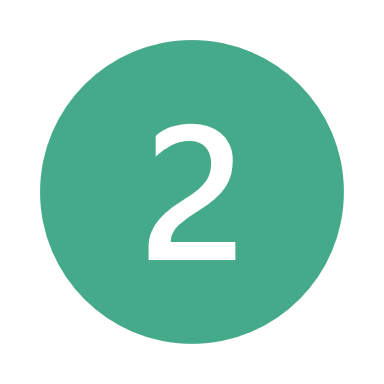 Identify and limit undeliberate RF transmission/leakage
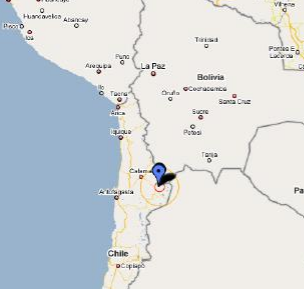 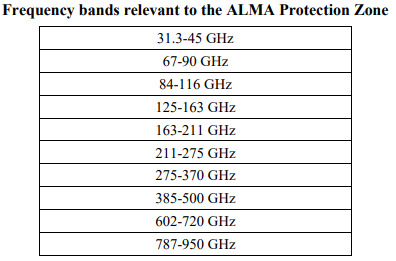 Report ITU-R RA.2259-1
Current status and next steps
In cosolidation phase within the ESA Space Debris Mitigation Working Group -> end of 2024

With annexes with showcase examples (https://indico.esa.int/event/541/):
Cubesat type mission
Box-wing type mission in GTO
Constellations of small satellites
Thanks for your attention